Mysteries in History
St Pius X College Magherafelt
What is a mystery in History?
Something about the past that is difficult to work out or explain.
Examples:
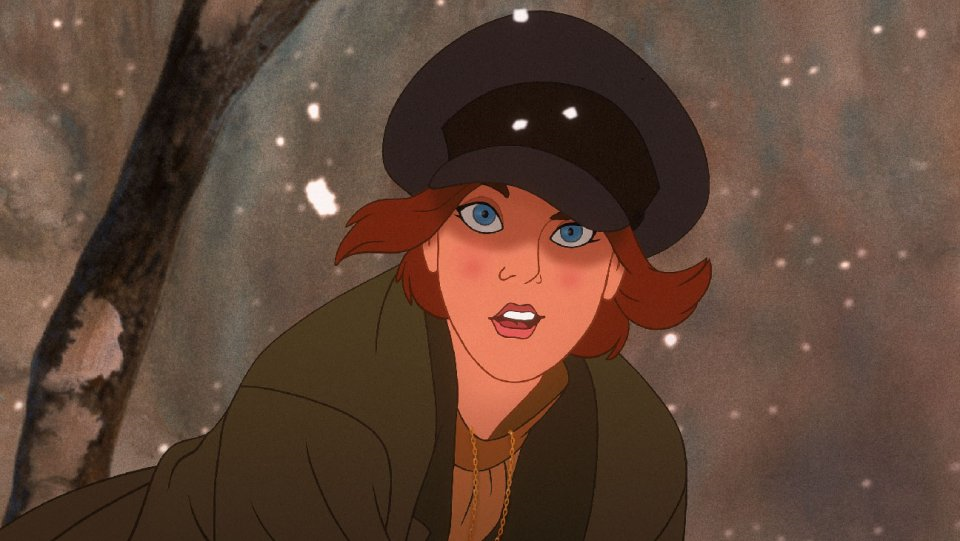 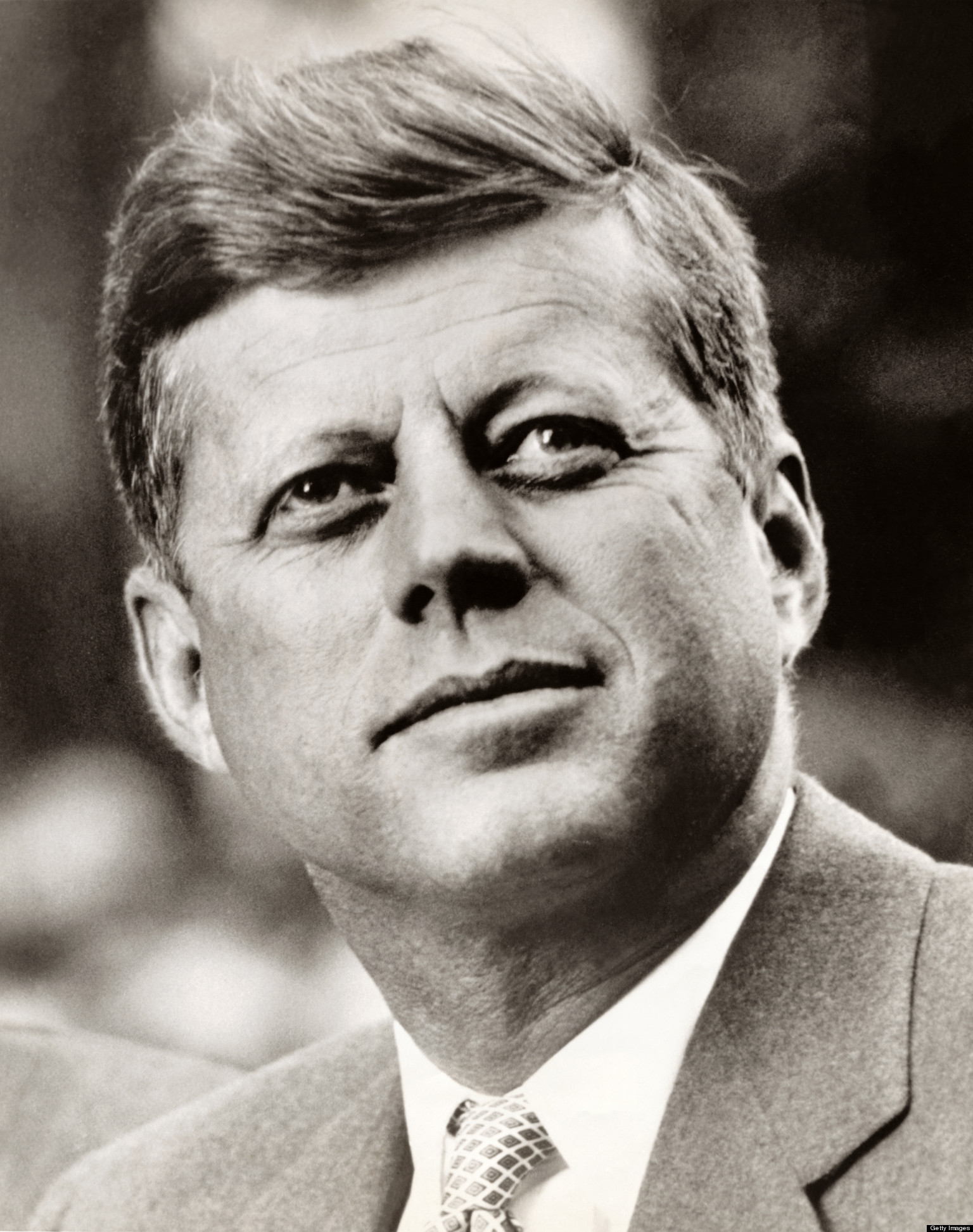 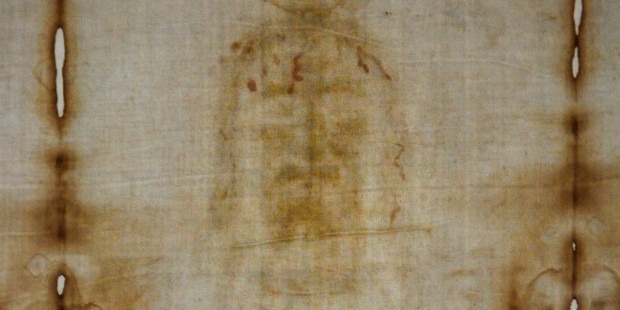 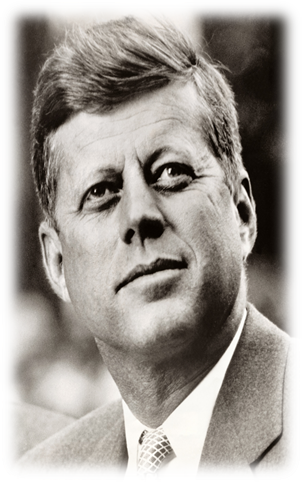 What do you believe?
- Look at the two assassinations. What do you think?
https://www.youtube.com/watch?v=9vLLUkA9q_I
Who is this?
What happened to Hitler?
1. He died in his bunker in 1945
2. He survived and lived out his life in South America
Your task:
Get into small groups
 Look through the sources you are given and complete the sheet. 
 Discuss with your group and decide whether your group thinks Hitler died or survived WW2.